Anthropology by Robert H. Lavenda and Emily A. Schultz
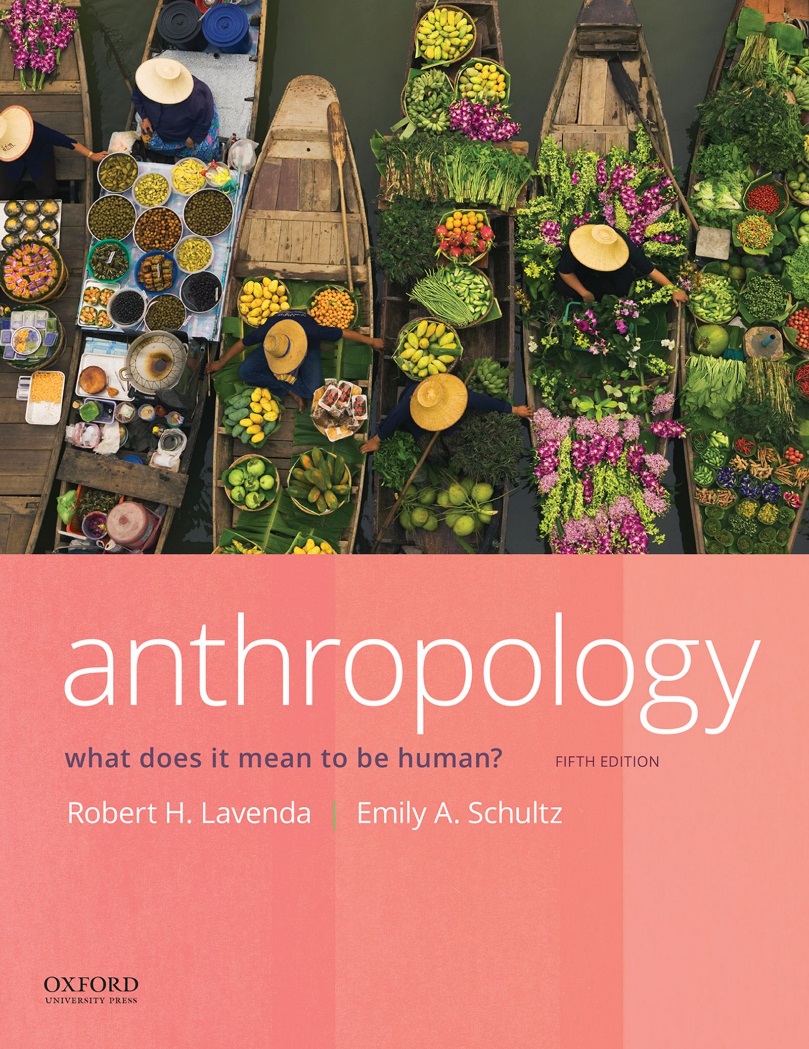 Chapter 02Why is evolution importantto anthropologists?
2
© Oxford University Press, 2021
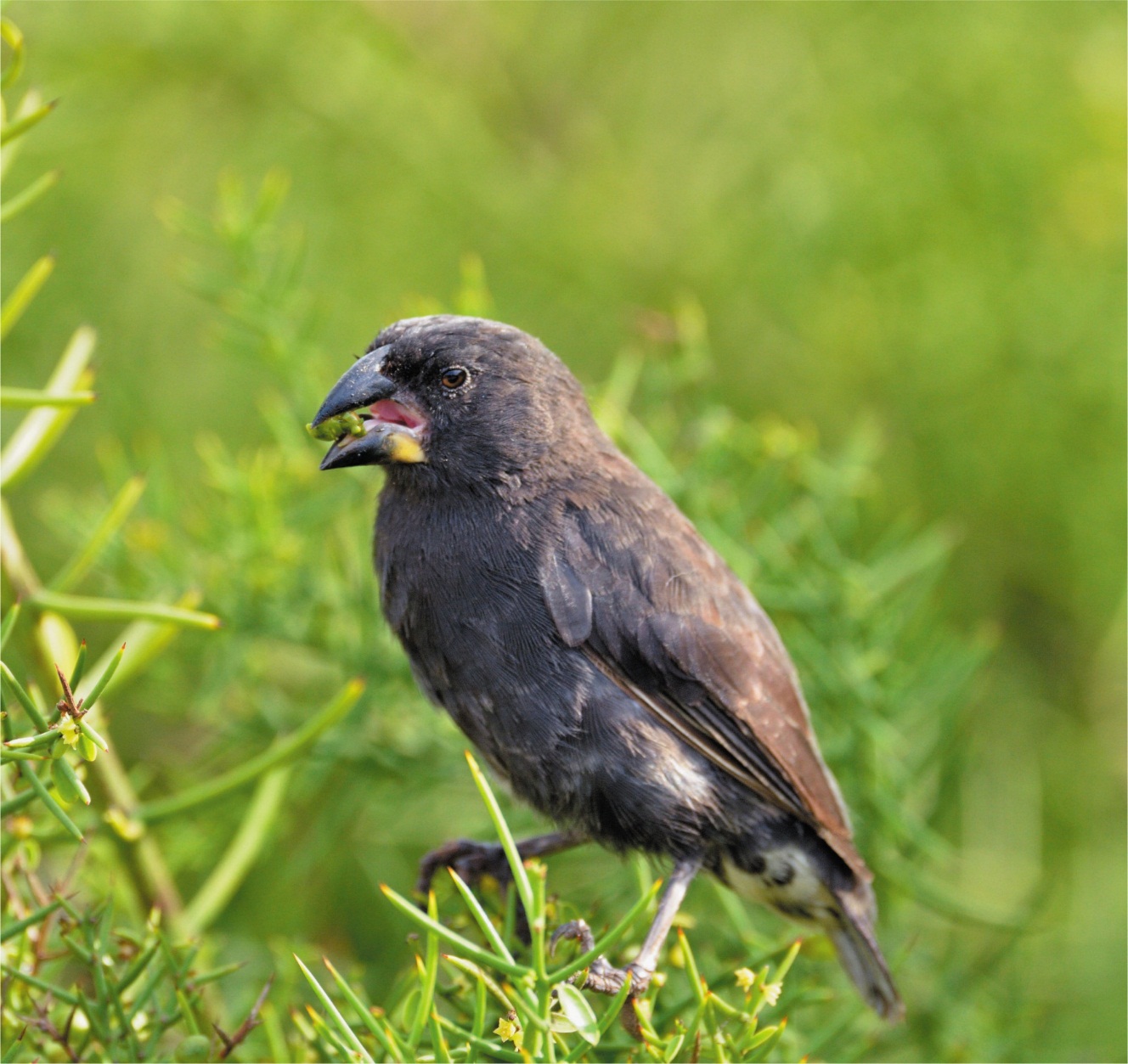 Why is evolution important  to anthropologists?
3
© Oxford University Press, 2021
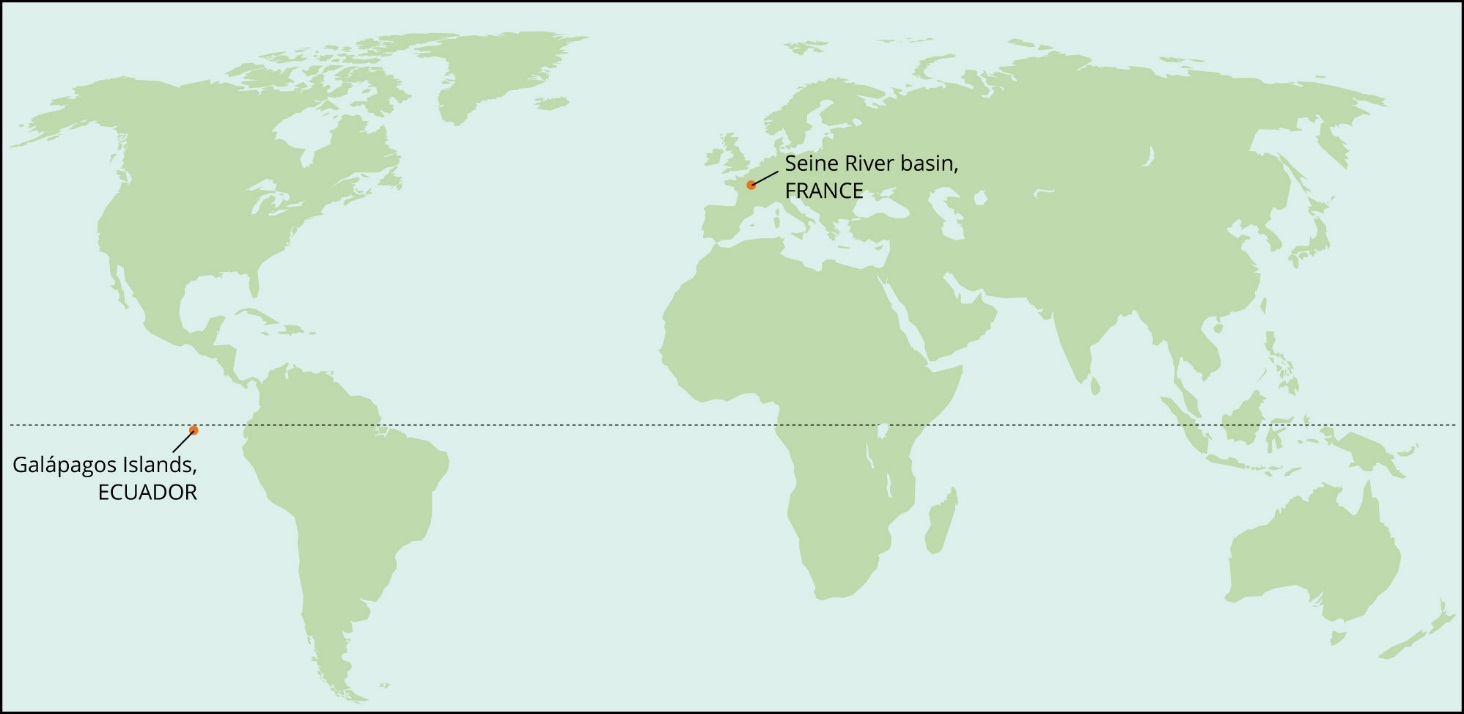 FIGURE 2.1 Major locations discussed in Chapter 2.
4
© Oxford University Press, 2021
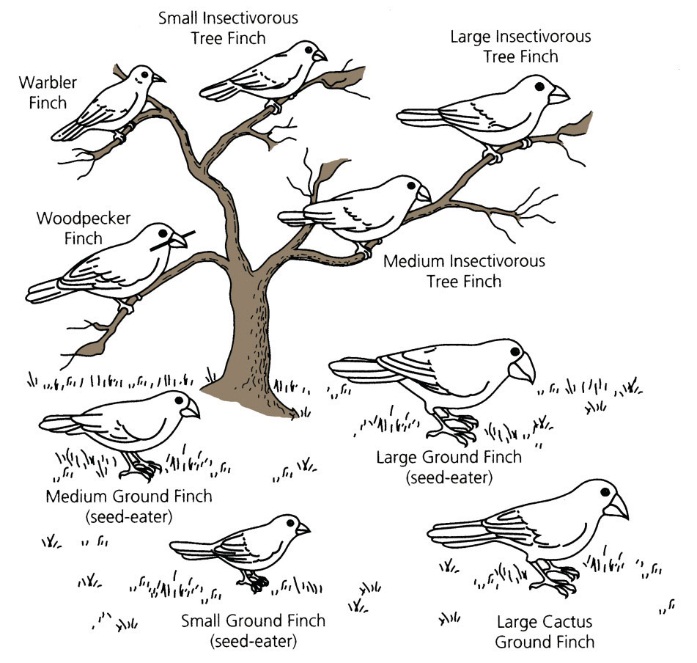 FIGURE 2.2 Charles Darwin and Alfred Russel Wallace explained the pattern of distribution of living species of organisms (such as the various species of finches living on the Galápagos Islands) by arguing that all the variants had evolvedfrom a single ancestral species.
5
© Oxford University Press, 2021
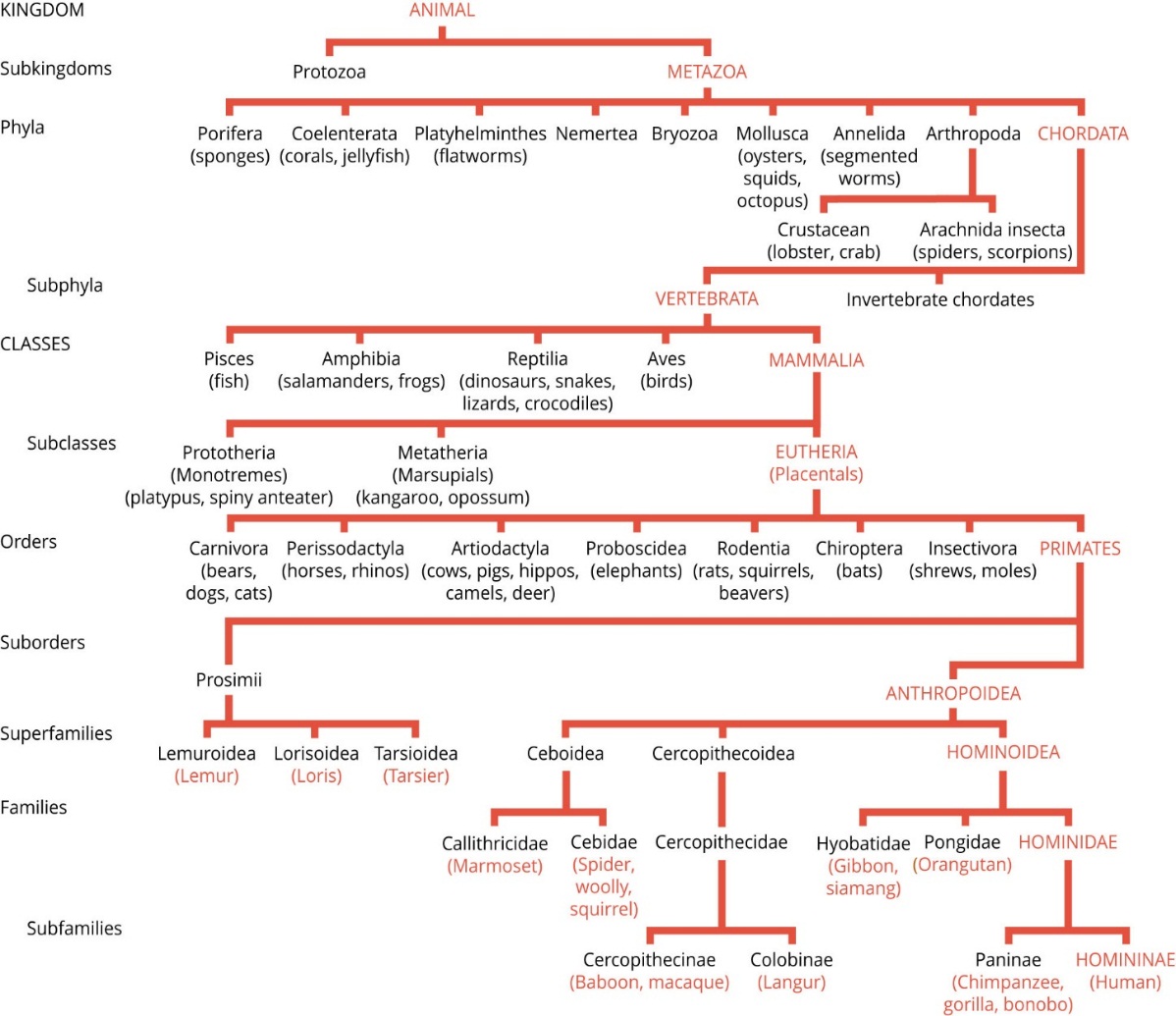 FIGURE 2.3 A modern biological taxonomy based on the Linnaean classification (popular names are in parentheses). Organisms sharing structural similarities are still grouped together, but their similarities are understood to be the result of common ancestry, indicated by the horizontal line connecting them. Thus, Paninae (chimpanzees, gorillas, and bonobos) and Homininae (human beings) all share a recent common ancestor.
6
© Oxford University Press, 2021
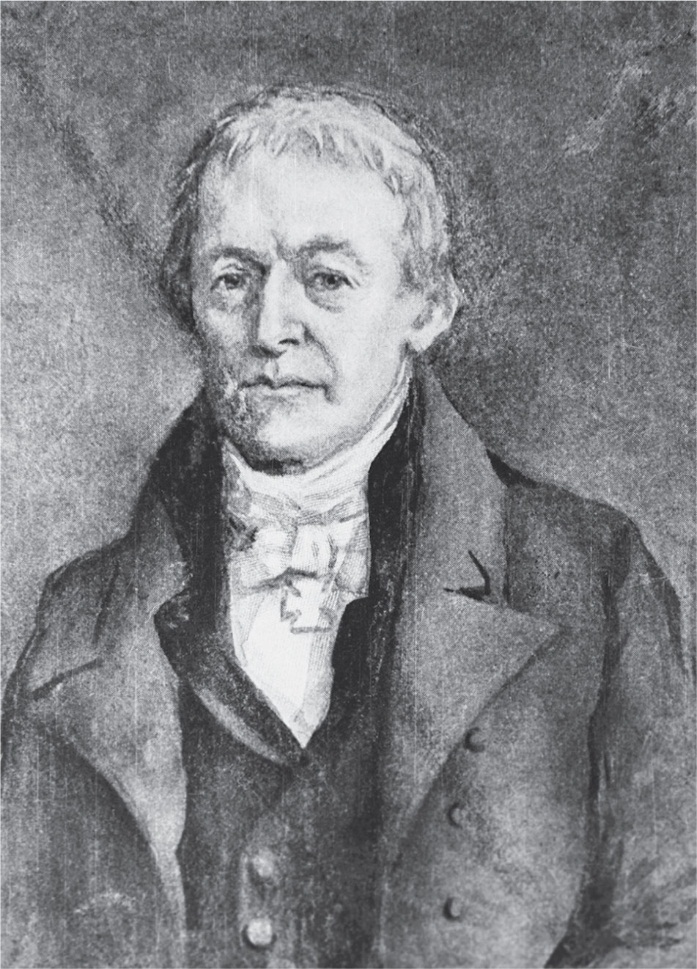 FIGURE 2.4 Jean-Baptiste de Monet de Lamarck. Lamarck wanted to preserve the traditional view of a harmonious living world, but his interpretation of the evidence of fossils eventually undermined exactly the view he was trying to defend.
7
© Oxford University Press, 2021
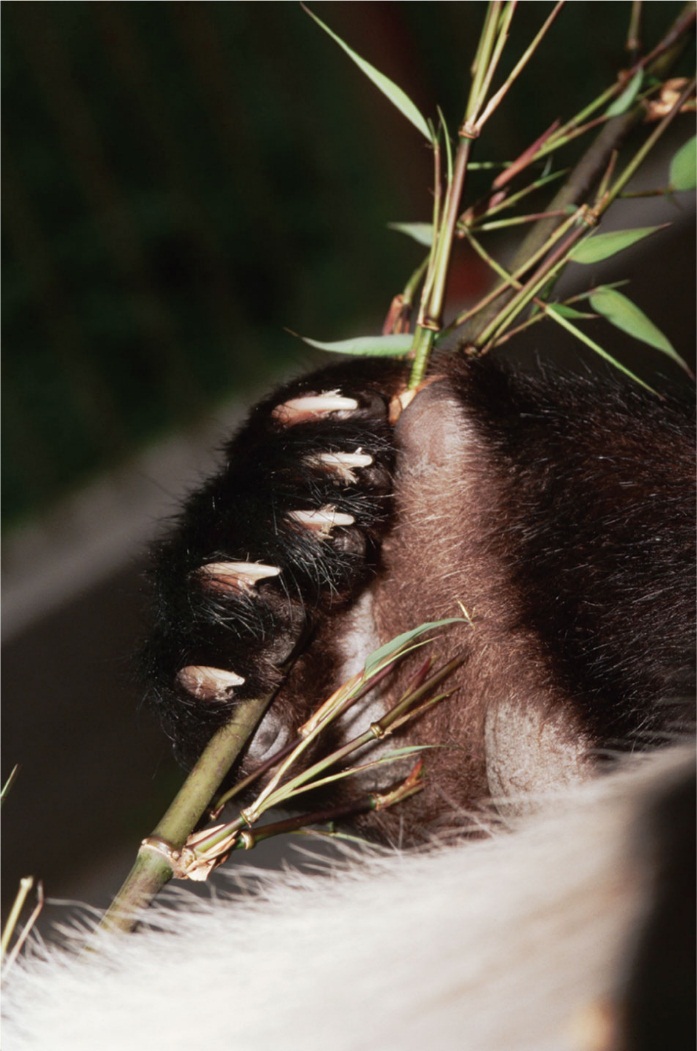 FIGURE 2.5 Lamarckian transformational evolution and Darwinian variational evolution offer two different explanationsfor how the panda got its “thumb.” The thumb is actually an elongated wristbone that aids pandas in stripping bambooleaves, their favorite food, from bamboo stalks.
8
© Oxford University Press, 2021
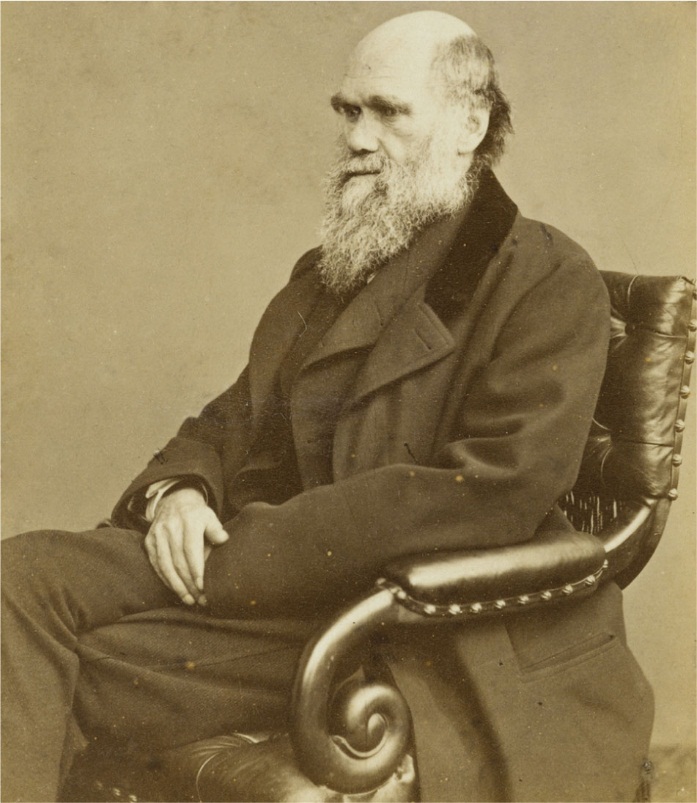 FIGURE 2.6 Charles Darwin (1809–1882).
9
© Oxford University Press, 2021
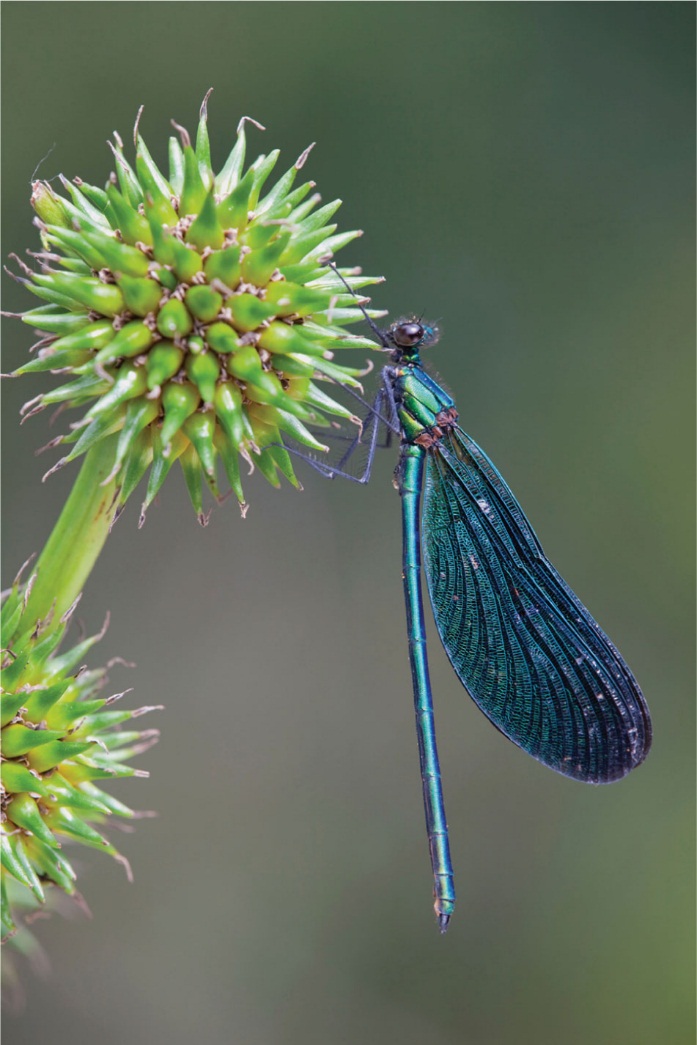 FIGURE 2.7 How did wings evolve for flight? Gould and Vrba (1982) suggest that appendages on early insects were for body cooling but later exapted for flying once they had reached a certain size or shape.
10
© Oxford University Press, 2021
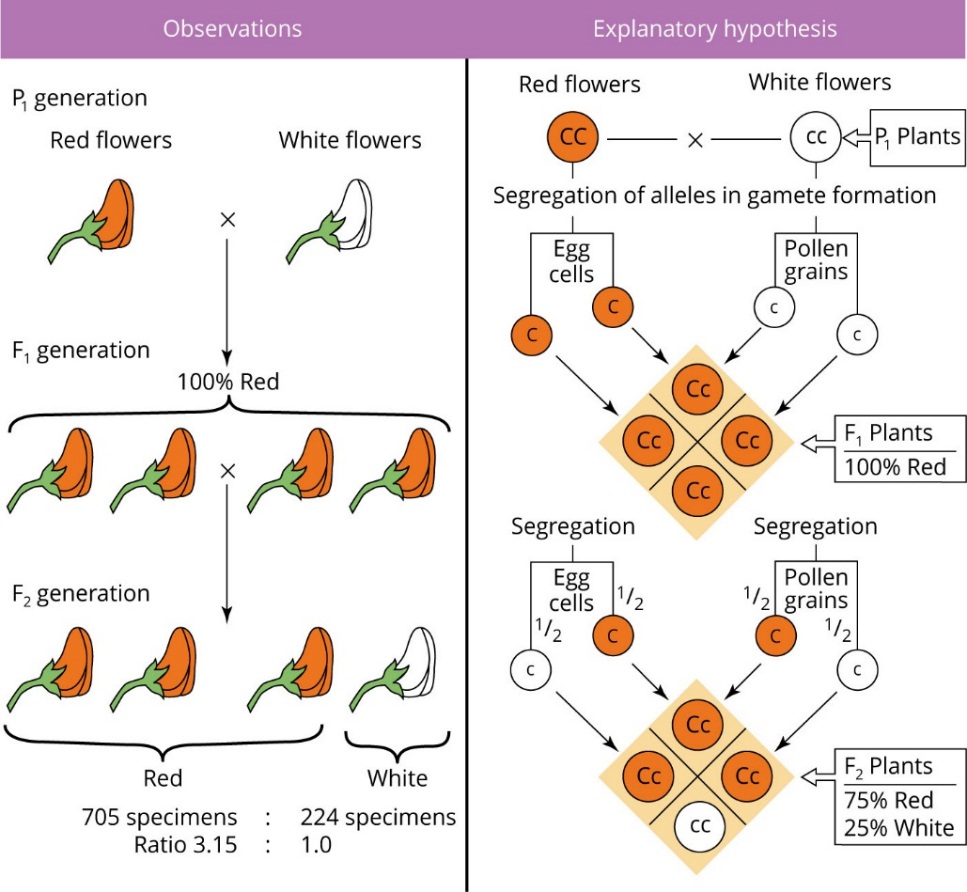 FIGURE 2.8 Mendel crossbred peas with red flowers and peas with white flowers (the parental, or Pl, generation). This produced a generation (F1) of only red flowers. When Mendel crossed red-flowered peas from the F1 generation, theyproduced the F2 generation of peas in which there were approximately three red-flowered plants for every one plant with white flowers. This 3:1 ratio of red to white flowers, together with the reappearance of white flowers, could be explained if each plant had two genetic factors and the factor for red flowers was dominant. Only a plant with twofactors for white flowers would produce white flowers, whereas red flowers would appear in every plant that had at least one factor for red.
11
© Oxford University Press, 2021
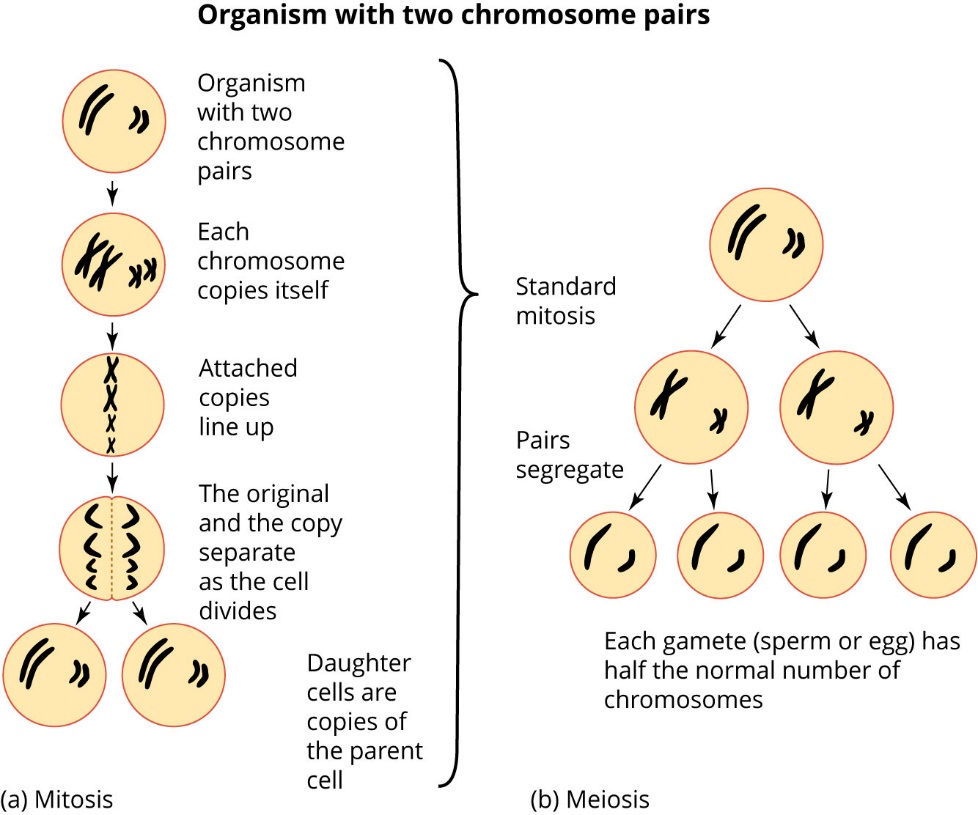 FIGURE 2.9 Cells divide in two different ways: (a) in mitosis, ordinary body cells double the number of chromosomes they contain before dividing so that each daughter cell carries a full copy of the genetic information in the mother cell; (b) meiosis occurs only when sex cells (sperm or eggs) are produced. In meiosis, each daughter cell retains only half the genetic material of the mother cell; the other half will be supplied when sperm and egg join in fertilization.
12
© Oxford University Press, 2021
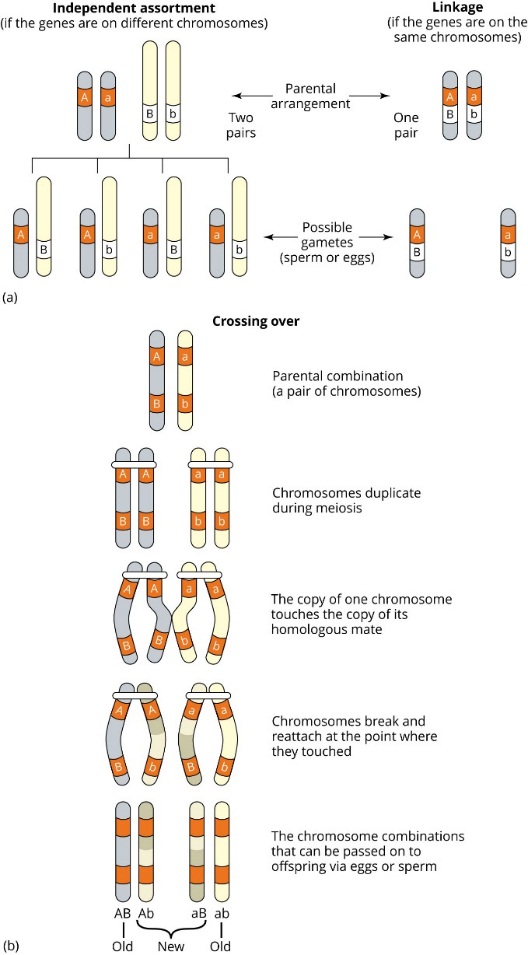 FIGURE 2.10 The principle of independent assortment predicts that genetic factors on different chromosomes willnot be passed on together; each will be passed on to a different sex cell during meiosis. (a) Linkage predicts that geneticfactors on the same chromosome will tend to be passed on together because it is the chromosomes that separate during meiosis, not individual genes. (b) The predictions about independent assortment and linkage do not hold if chromosomes cross over prior to meiosis. When this occurs, chromosomes break and reattach to their mates, leading to new combinations of genes on each chromosome that can then be passed on to offspring.
13
© Oxford University Press, 2021
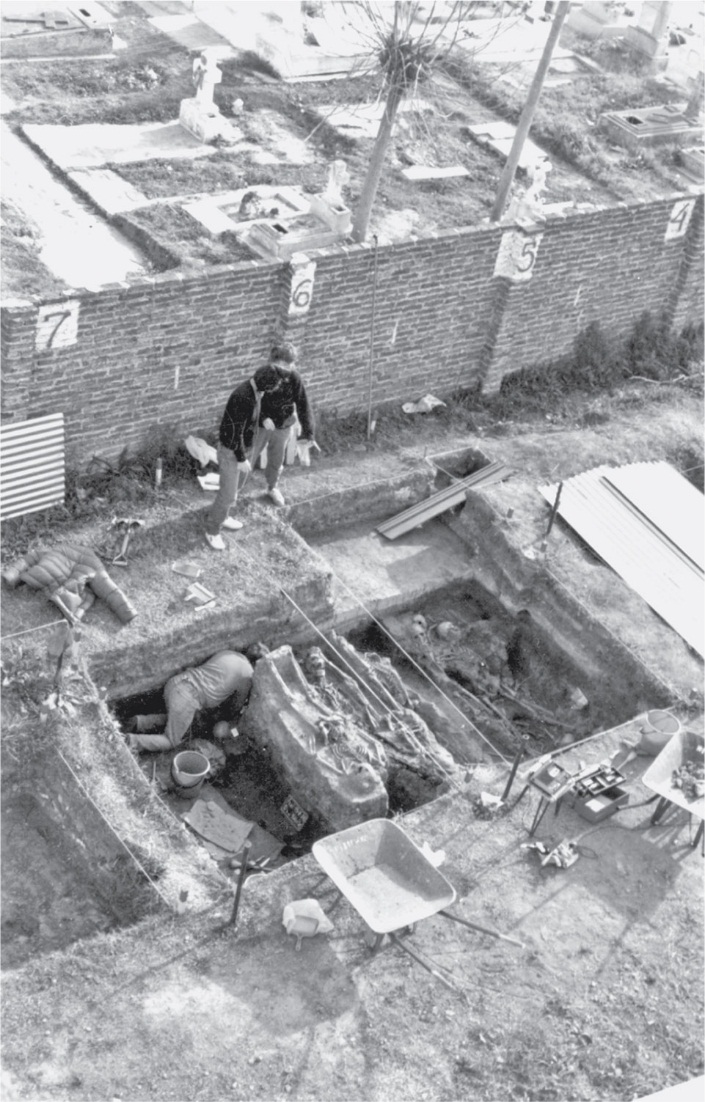 FIGURE 2.11 Members of the Argentine Forensic Anthropology Team excavating in the Avellaneda cemetery, sector 134, where Karina’s family was secretly buried.
14
© Oxford University Press, 2021
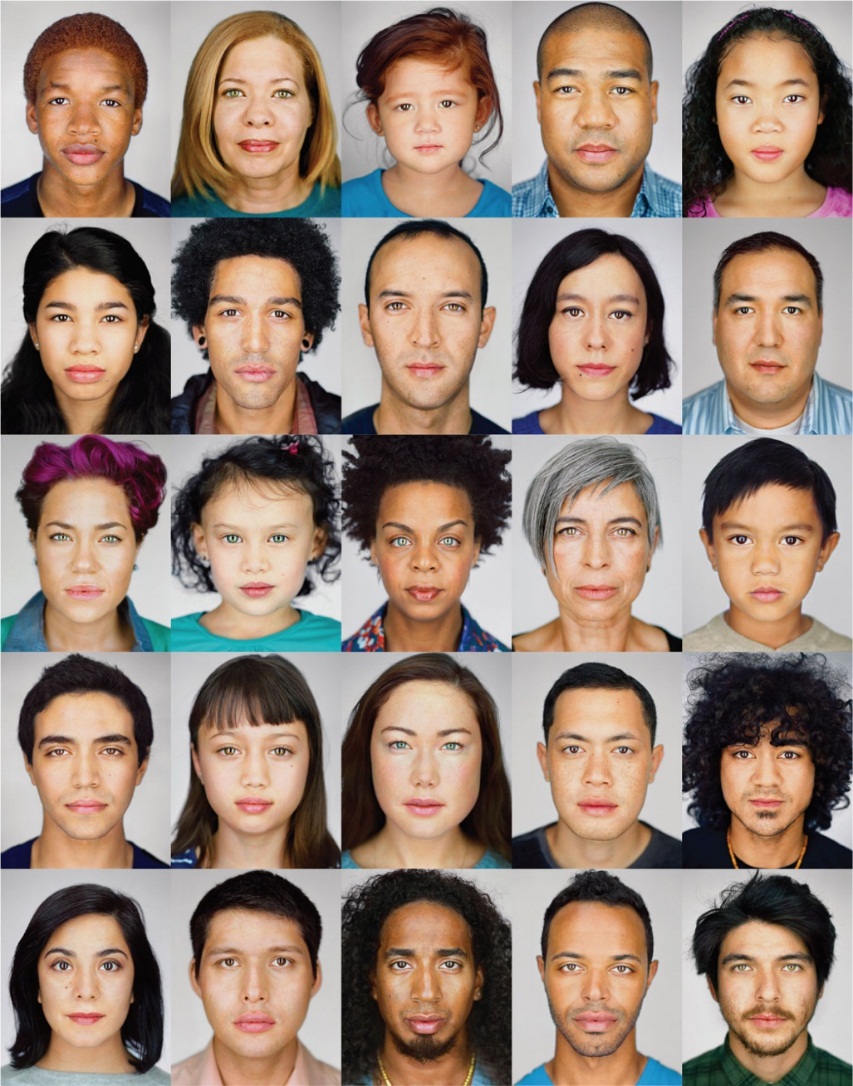 FIGURE 2.12 Skin color in human populations shows continuous variation, that is, different skin shades grade imperceptibly into one another without sharp breaks. Geneticists have shown that such continuous variation is produced by polygeny, the interaction of many genes to produce a single, observable trait.
15
© Oxford University Press, 2021
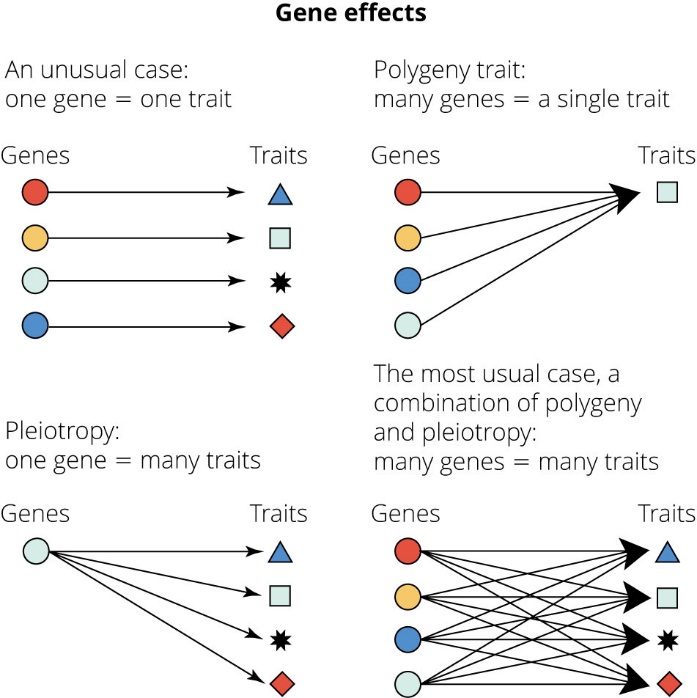 FIGURE 2.13 Only rarely is a single physical trait the result of the action of a single gene. Many traits are the result of gene interaction, involving polygeny or pleiotropy or, as is usually the case, both.
16
© Oxford University Press, 2021
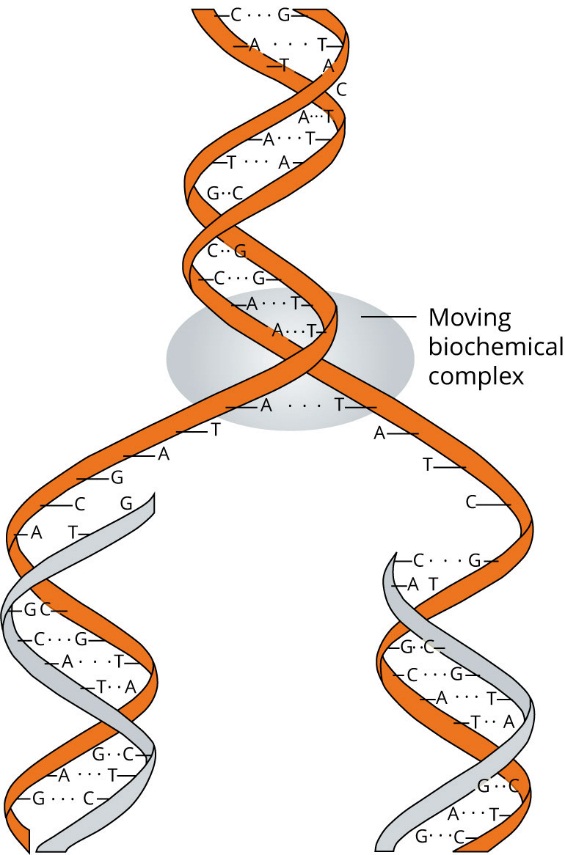 FIGURE 2.14 For DNA to replicate, a biochemical complex moves along the molecule and “unzips” the double helix, andtwo complete copies are rebuilt from appropriate molecules floating in the nucleus. Adenine (A) always attracts thymine (T), and cytosine (C) always attracts guanine (G).
17
© Oxford University Press, 2021
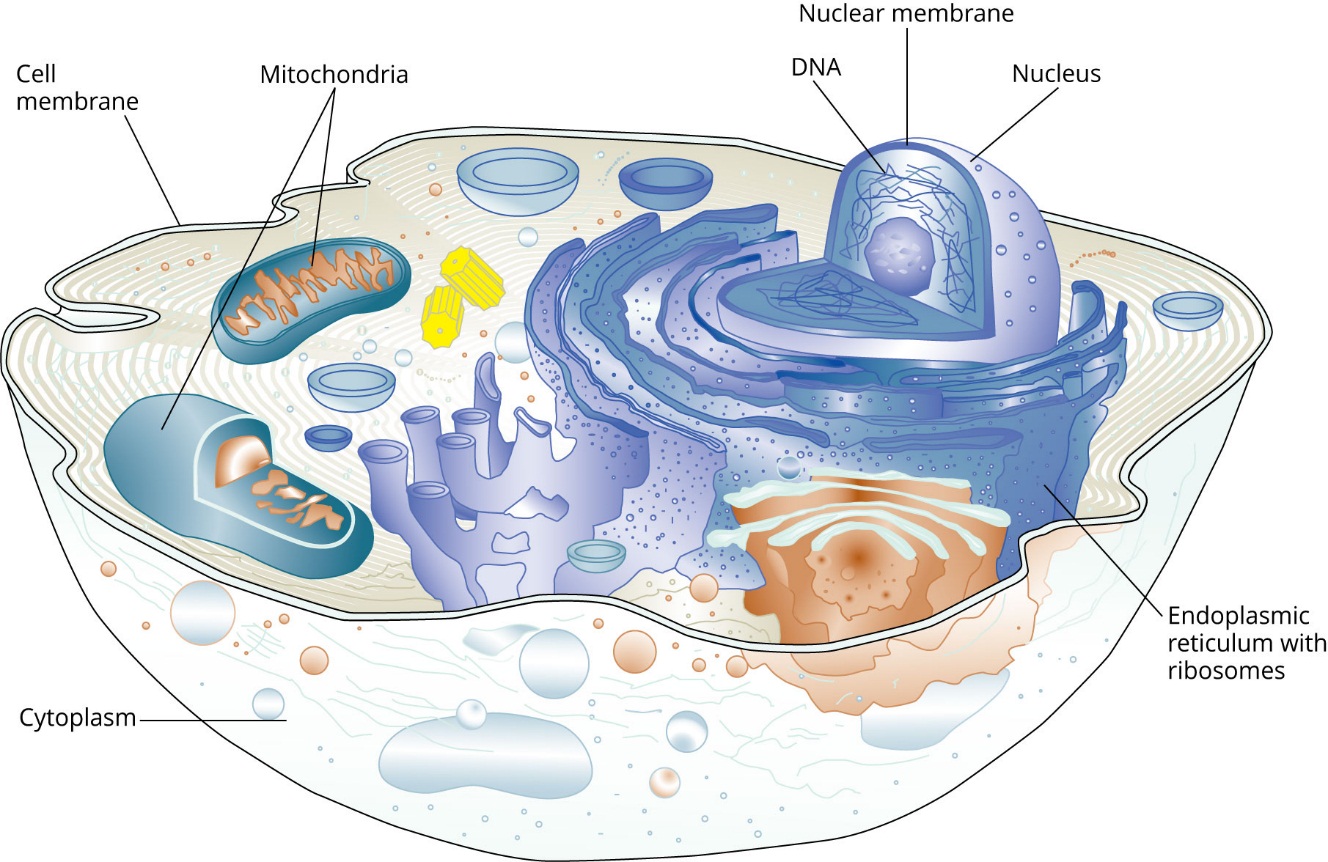 FIGURE 2.15 A nucleated cell is a complex system involving many components. DNA replication and protein synthesis are cellular processes that both involve and affect many cellular components.
18
© Oxford University Press, 2021
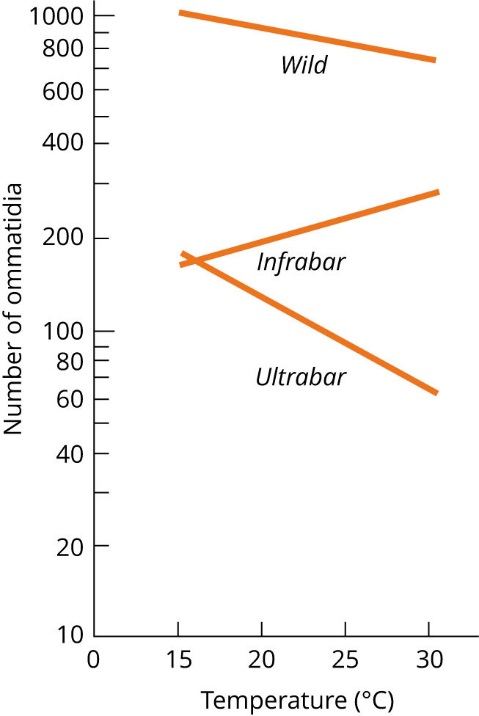 FIGURE 2.16 Each genotype has its own norm of reaction, specifying how the developing organism will respond to various environments. How many eye cells (ommatidia) a fruit fly develops depends both on that fly’s genotype and on the environmental temperature at which development takes place. Not only does the same genotype produce different phenotypes at different temperatures, but also different genotypes may produce the same phenotype at the same temperatures (Levins and Lewontin 1985, 91).
19
© Oxford University Press, 2021
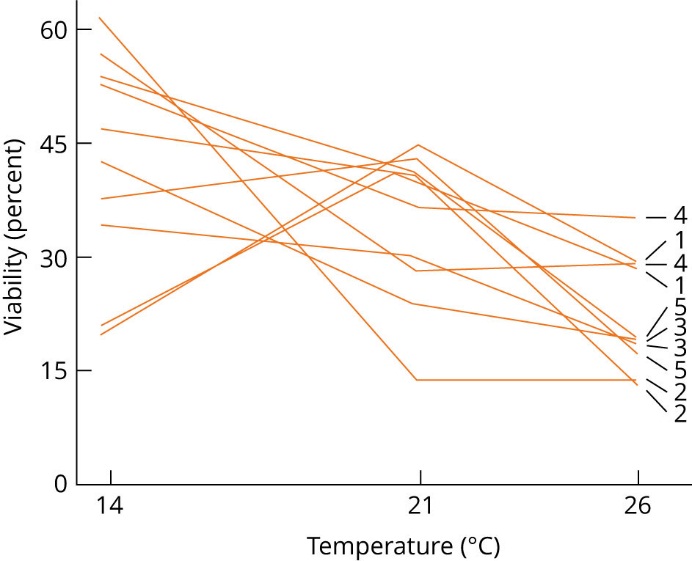 FIGURE 2.17 Comparison of norms of reaction for variant fruit fly genotypes in variant environments shows two things: (1) some genotypes always do better than others at any temperature, and (2) no single genotype does better thanall the rest at every temperature. Such evidence argues against the concept of a single, ideal genotype that is supposed to be produced deterministically by the genes (Levins and Lewontin 1985, 92).
20
© Oxford University Press, 2021
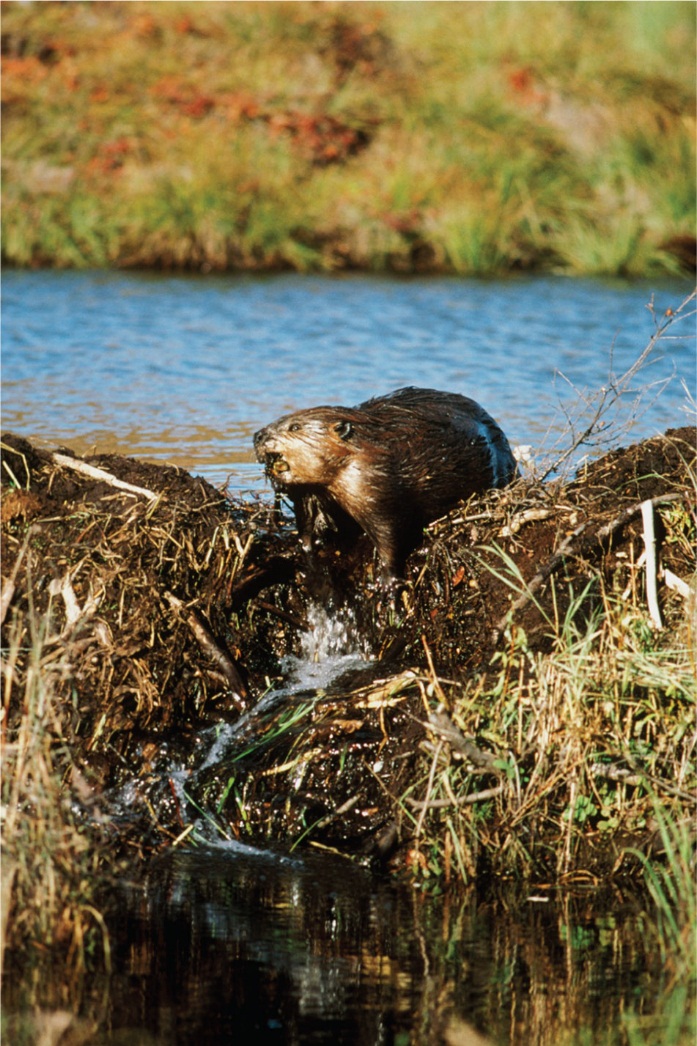 FIGURE 2.18 Many species, including beavers, construct key features of their own ecological niches. Beaver dams modify selection pressures experienced by beavers, but they also alter selection pressures experienced by neighboring species whose own niches are altered by the presence of the beaver dam in their habitats.
21
© Oxford University Press, 2021
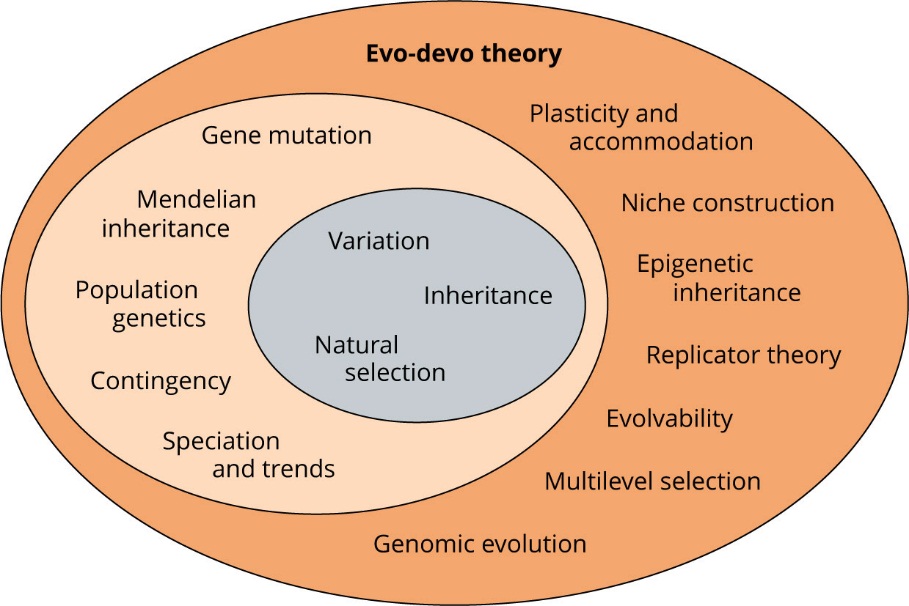 FIGURE 2.19 The scope of evolutionary theory has broadened and deepened over time. Evolutionary theorists Massimo Pigliucci and Gerd Müller represent these changes in this graphic. Darwin’s original views are within the inner oval; the features added by the Modern Synthesis are encompassed within the middle oval; and new developments inevolutionary biology that may presage a new, extended synthesis, are included in the outermost oval.
22
© Oxford University Press, 2021